D240 – Riesen 
Wochenrückblick KW 51
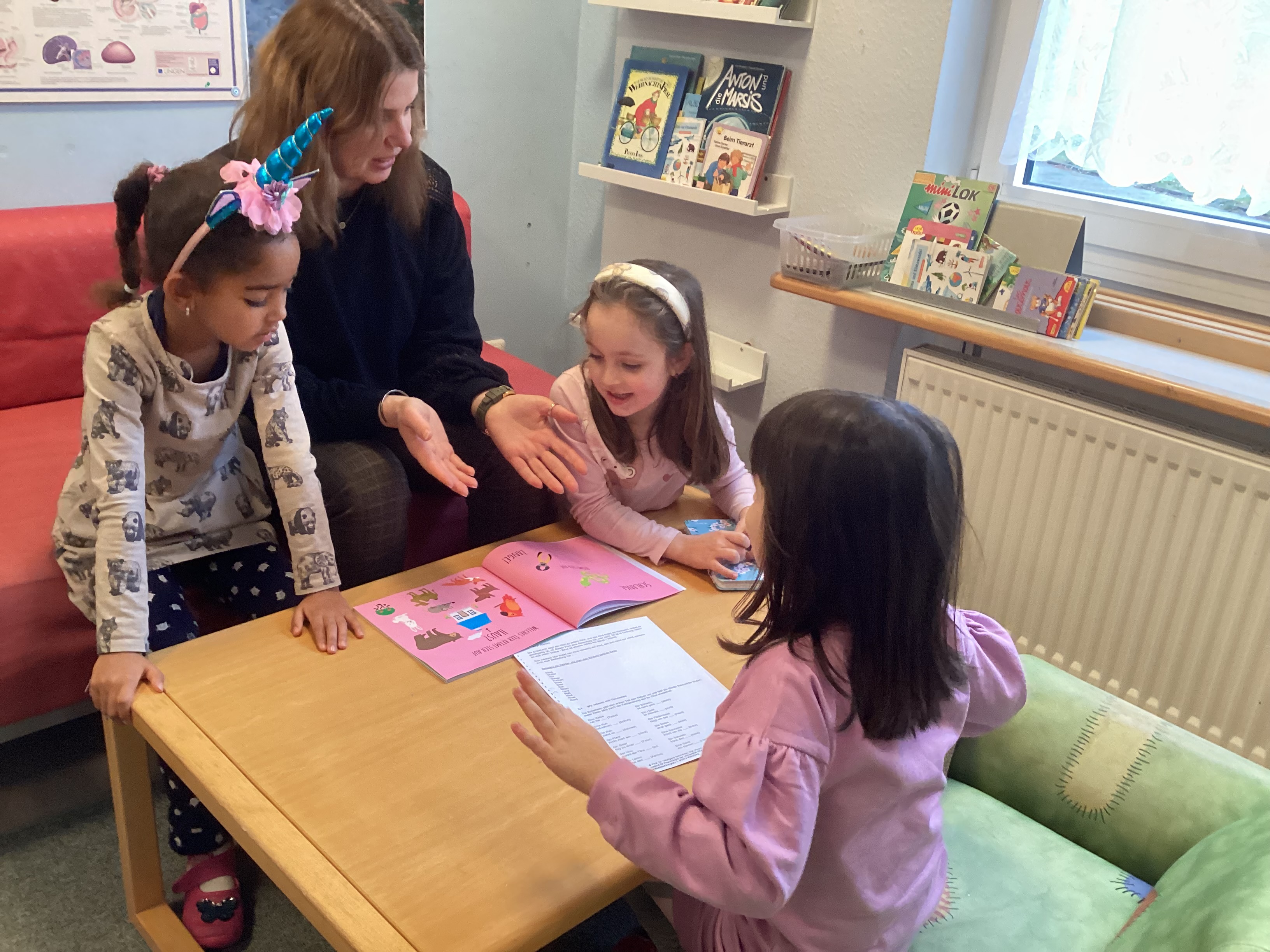 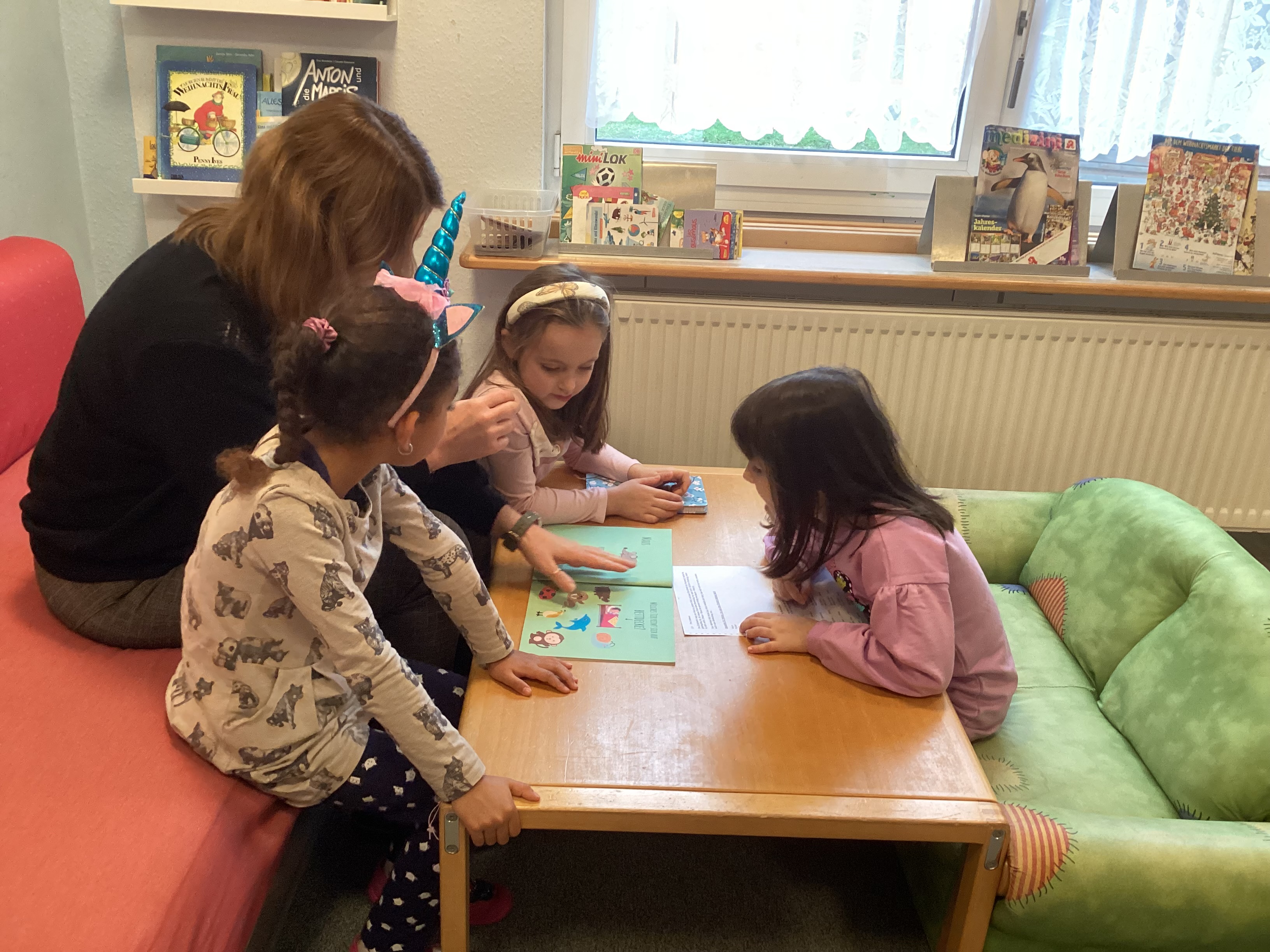